District Attorney
Mission
It is the mission of the Crook County District Attorney’s Office to seek justice, promote community safety, and uphold the law. We will vigorously and impartially pursue this mission with fairness, integrity and honor and in a manner to promote public trust in the criminal justice system and serve our community.
Major goals
Continue participation and support of Recovery Court, Wellness Court and Truancy Court to provide increased treatment opportunities for repeat offenders.  Our goal is to reduce or eliminate future unlawful activity. 
Enforce child support orders and assist in job searches for parents needing assistance.
Implement procedures to address ongoing staffing shortages and growing caseloads
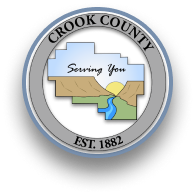 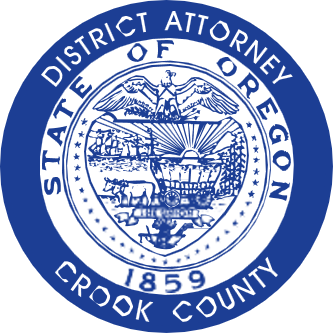 [Speaker Notes: Enter your department in Header area
Enter the department’s mission statement
Enter the department’s major goals/work plan elements
Add the department logo to bottom left corner, same size as County logo]
District Attorney departmentFinancial Summaryamounts in thousands
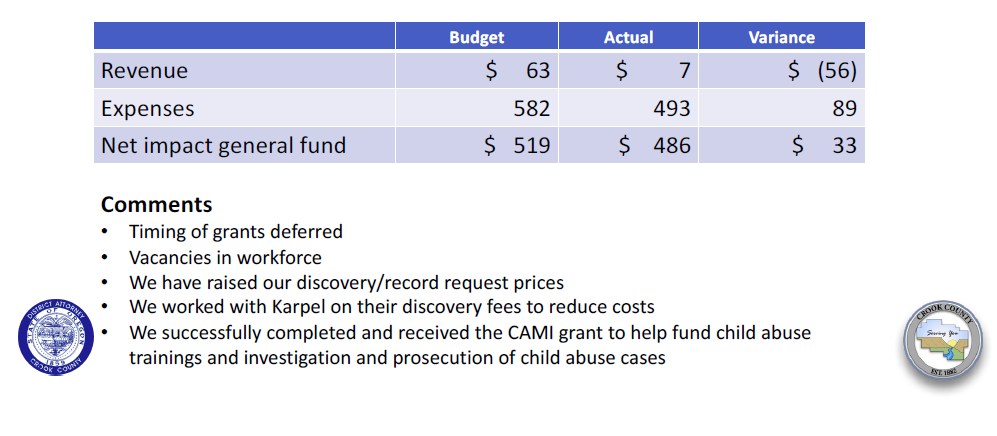 [Speaker Notes: Enter department in header
Enter the department’s quarterly budget, actual and variance amounts ---- in thousands
Enter comments to explain any significant variances
Add the department’s logo to the bottom left corner, same size as County logo]
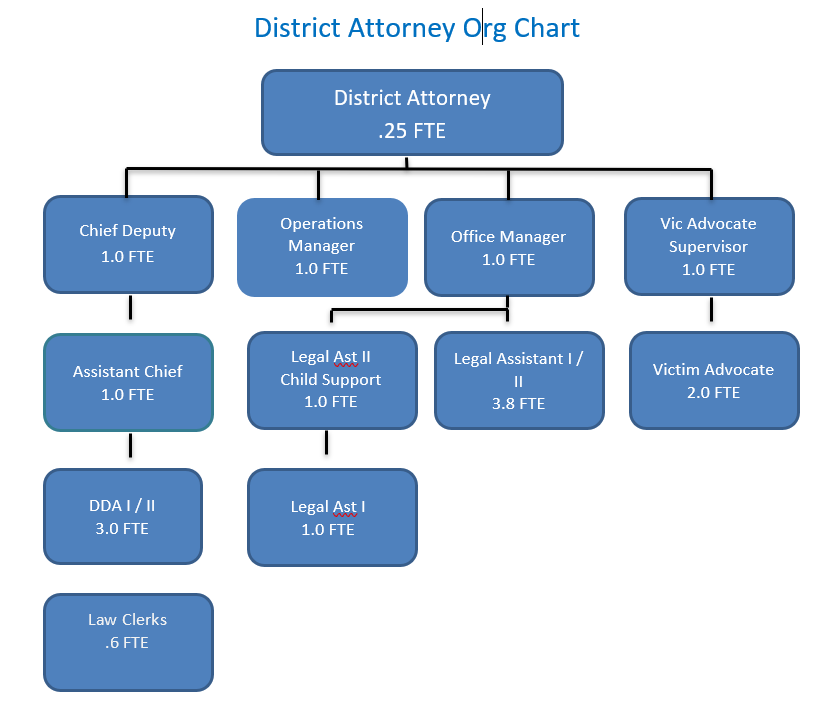 Comments:
The District Attorney’s office hired an assistant chief deputy to help with major sex abuse cases and mentoring DDAs
Created an operations manager position to oversee the overall workflow of the office
Implemented fast track program to address growing caseload, staff shortage, and promote early accountability
Staffing Summary*
*Does not include law clerk .6 FTE
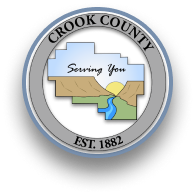 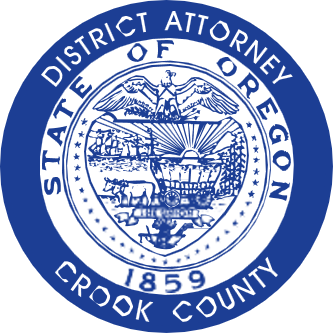 District AttorneyStaffing Summary
[Speaker Notes: Enter department in the bottom header
Enter the department’s organization chart
Provide some bullets describing personnel during the quarter, e.g., number of new employees, separations, etc.any pending recruitments, significant new hires or seprarations
Enter the department’s authorized, filled and vacate positions – FTEs as of end of the quarter
Add the department logo to the left of the County logo – same size as County logo]
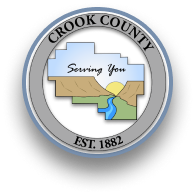 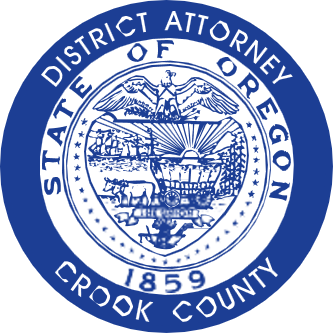 District Attorney ActivitiesQ1 FY 2024
[Speaker Notes: Replace “Department” with your department name in header
List the major goals/work plan elements for the department
Provide a brief description of activity on each goal/work plan item
List any challenges or changes or other comments for each goal/work plan item
Add additional lines as needed – go to next page if needed
If additional page added, delete “Questions”
Add department logo to left of the County logo – same size as County logo]
Questions
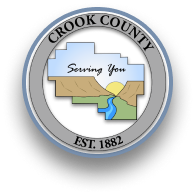 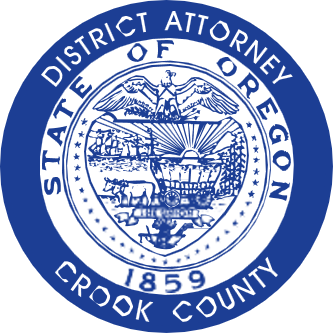 Department Activities - continuedQ1 FY 2024
[Speaker Notes: Replace “Department” with your department name in header
Continue your list of the major goals/work plan elements
Provide a brief description of activity on each goal/work plan item
List any challenges or changes or other comments for each goal/work plan item
Add additional lines as needed – go to next page if needed
If additional page added, delete “Questions”
Add your department logo to left of the County logo – same size as County logo]